Geometry: Unit 2
Segments, Rays, and Distance
Warm-up
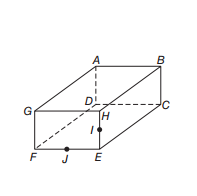 Segments, Rays, and Distance
Content Objective: Students will be able to complete statements and answer problems related to line segments using the Segment Addition Postulate.

Language Objective: Students will be able to state and use the Segment Addition Postulate to solve problems.
Segments and Rays
Here is a reminder of the definitions, along with visual examples, of segments and rays, discussed in the previous lecture.







Note: Since Segments have a fixed distance, then we can give a measure to it.
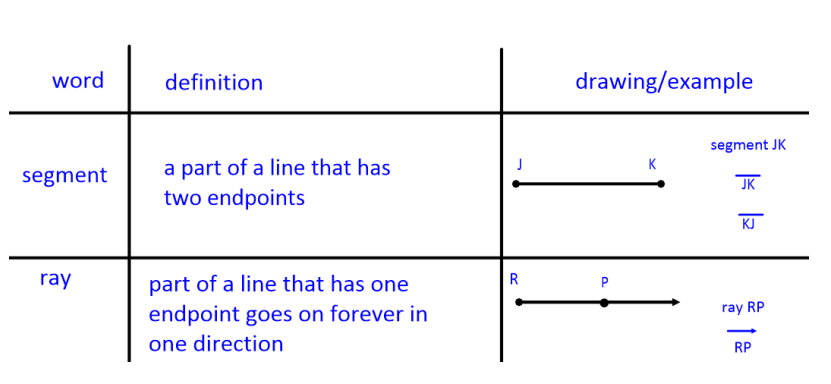 Congruence
E
5 in
D
F
G
5 in
Midpoint and Bisector
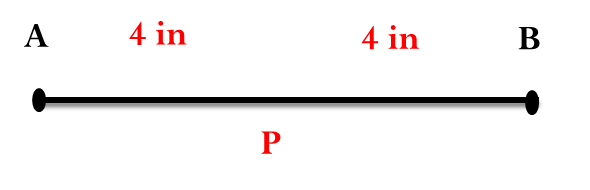 Segment Bisector
O
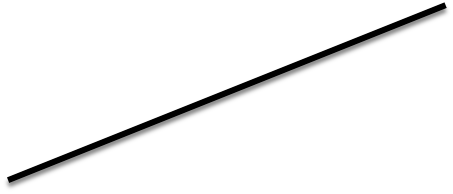 B
A
P
X
Segment Addition
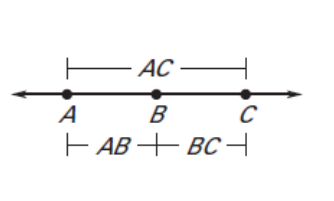 Example Using Segment Addition
24
x
X+6
B
A
C
Exit Ticket
E
B
F
H
A
G